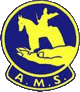 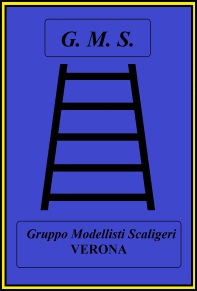 9° Mostra concorso Nazionale di modellismo
“Città di Verona”
CATEGORIA B2
MEZZI MILITARI SCALA 1/35 O SUPERIORI
ELABORATI ED AUTOCOSTRUITI
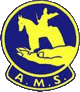 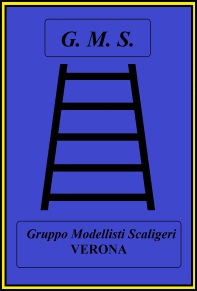 9° Mostra concorso Nazionale di modellismo
“Città di Verona”
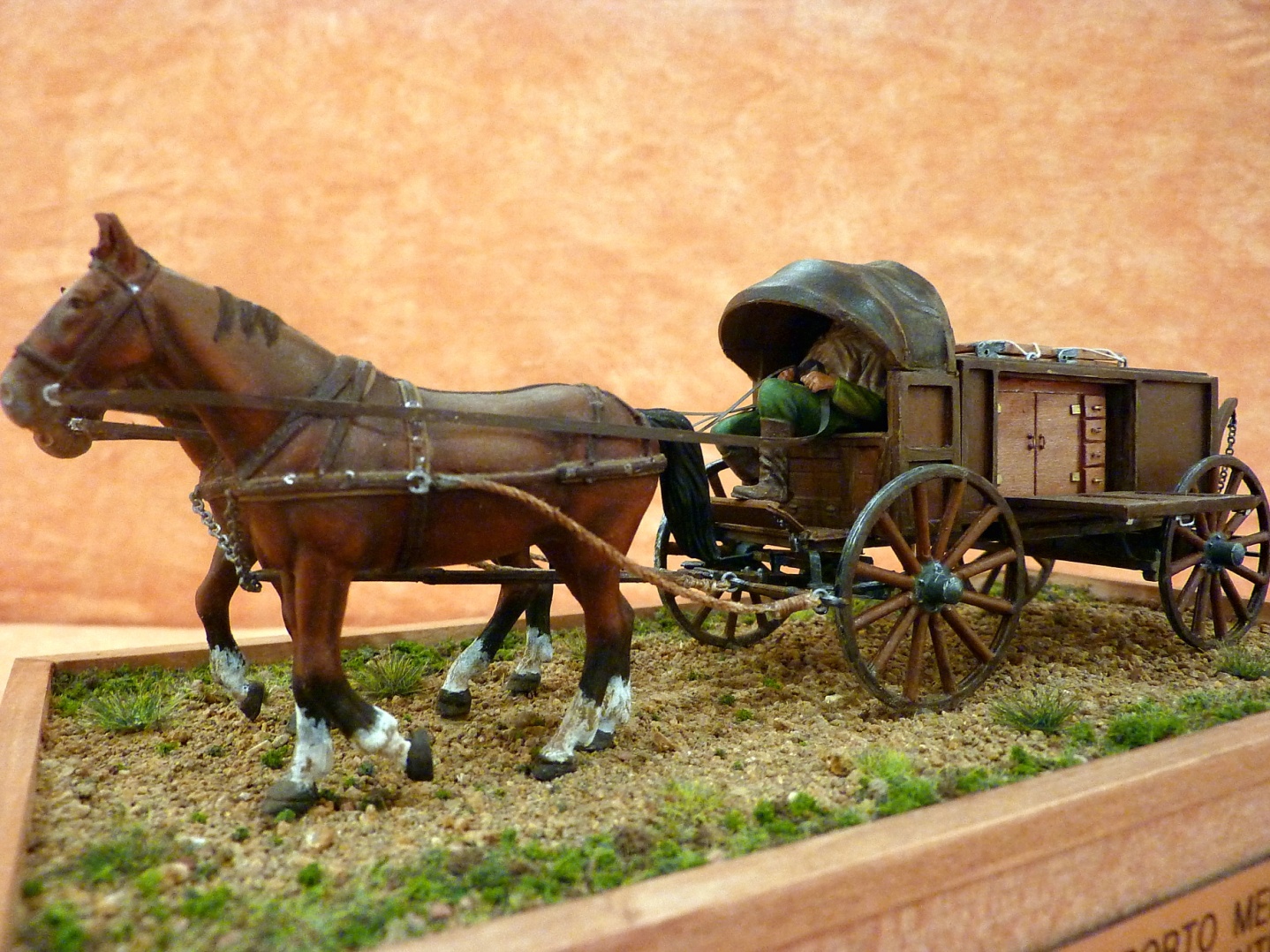 Carro Portamedicinali Esercito Piemontese 1859
Bronzo
Giancarlo Cavallini
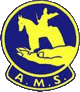 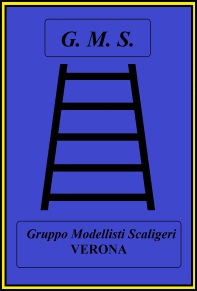 9° Mostra concorso Nazionale di modellismo
“Città di Verona”
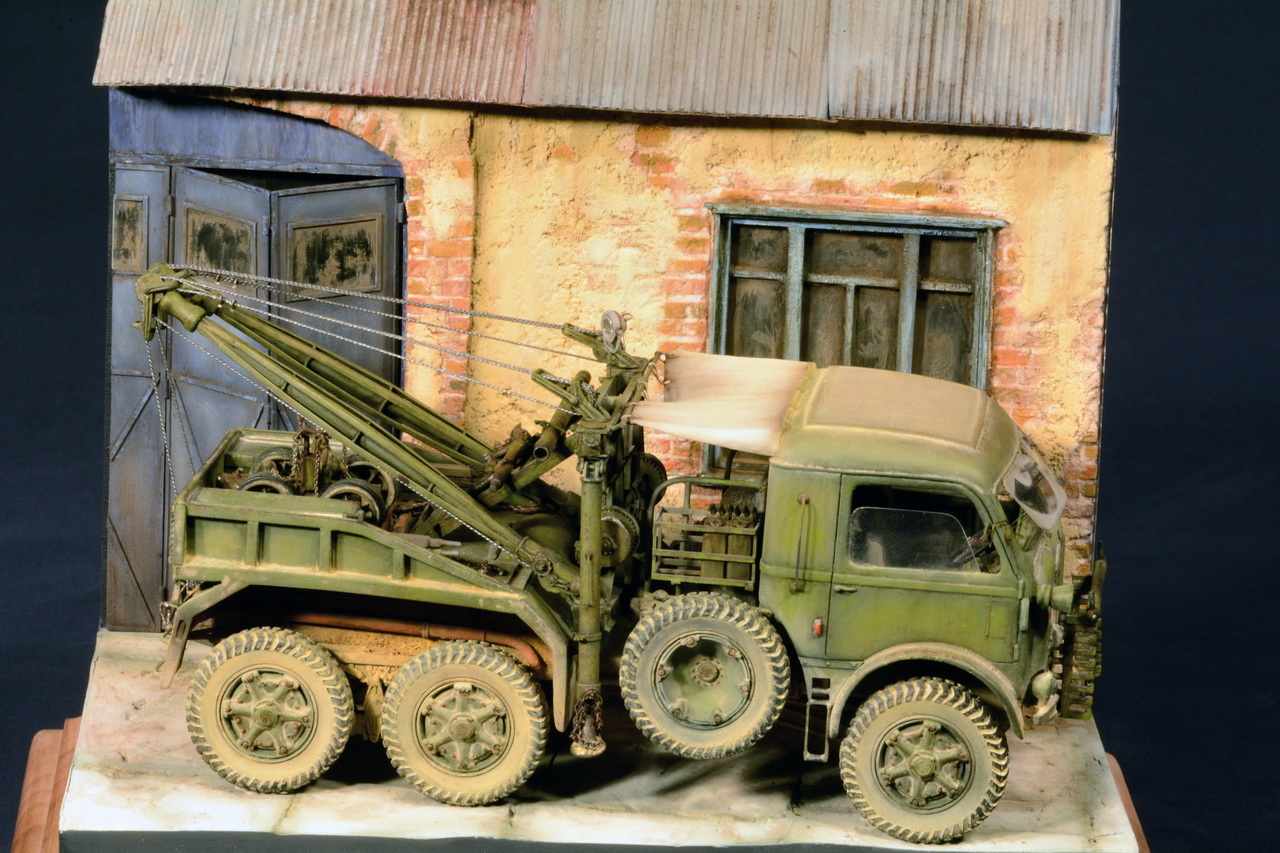 Dovunque 50 Soccorso
Argento
Stefano Badalucco
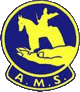 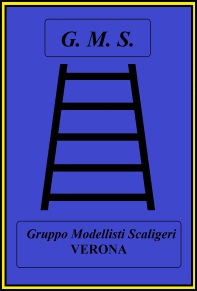 9° Mostra concorso Nazionale di modellismo
“Città di Verona”
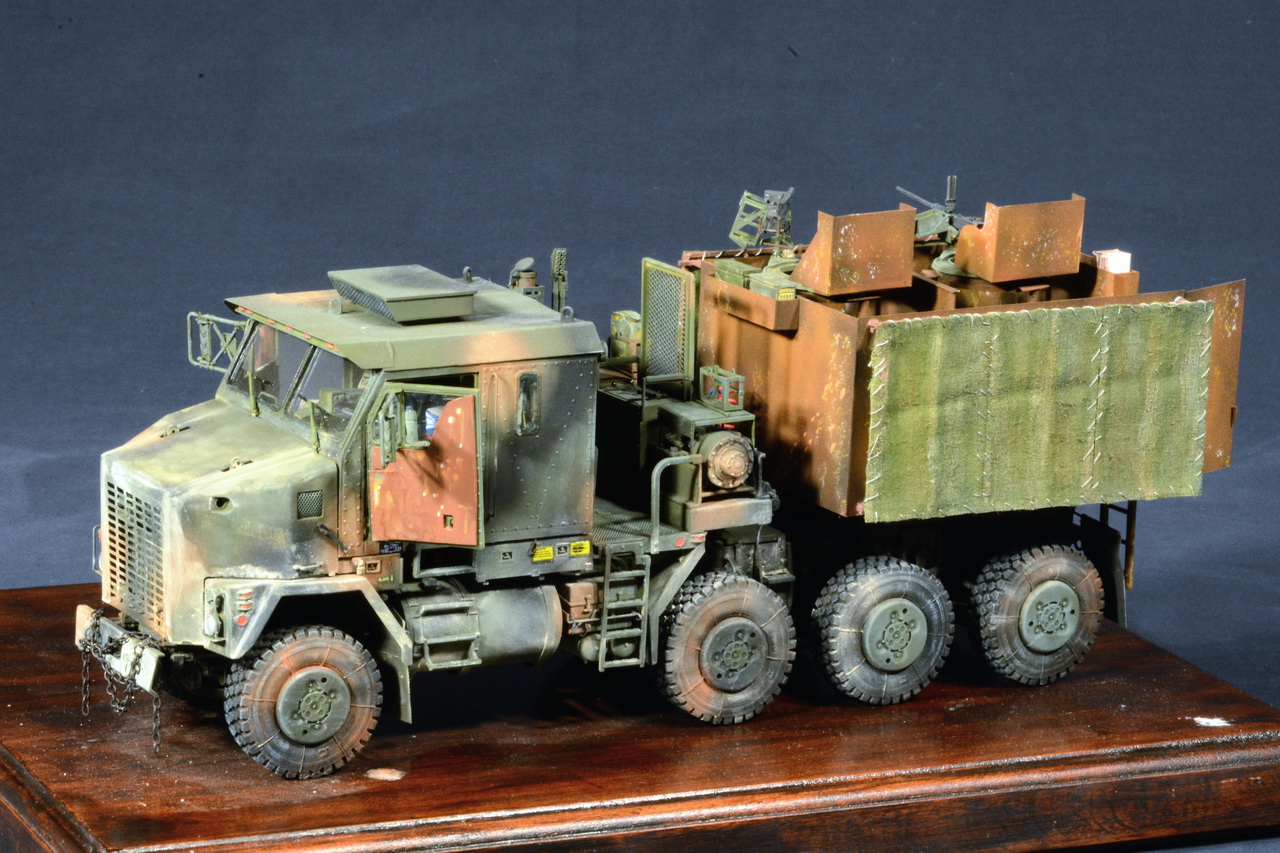 M1070 Guntruck
Oro
Adriano Del Gaizo
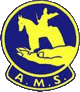 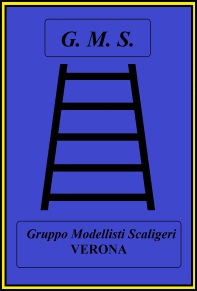 9° Mostra concorso Nazionale di modellismo
“Città di Verona”
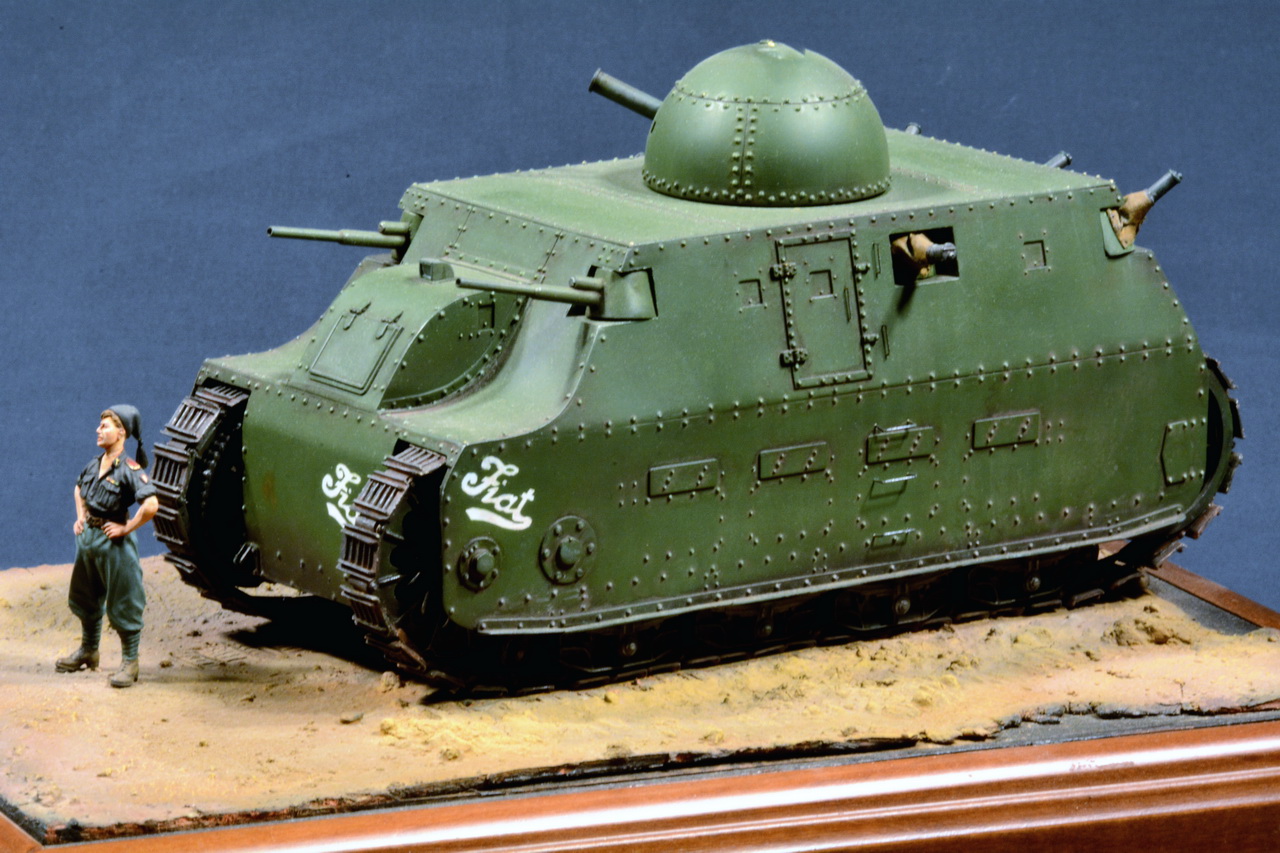 Fiat 2000
Best Of Class
Piero Parlani